Making Mistakes
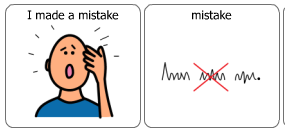 Sometimes I make mistakes
Sometimes I spell words wrong
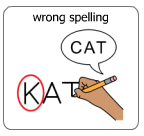 Sometimes I answer questions wrong
Sometimes I read the words wrong
When I make mistakes I might feel:
Silly
Frustrated
Sad
Angry
Scared
It’s okay to feel these feelings
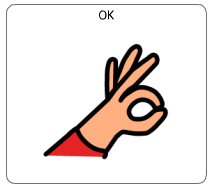 Everybody makes mistakes
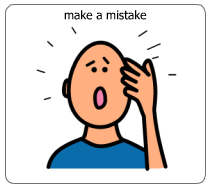 If I make a mistake I can say “oops” and I can try again
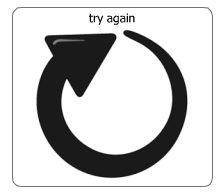 If I make a mistake,  I can ask for help
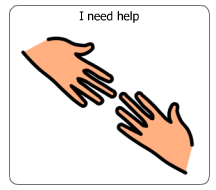 Making mistakes is okay
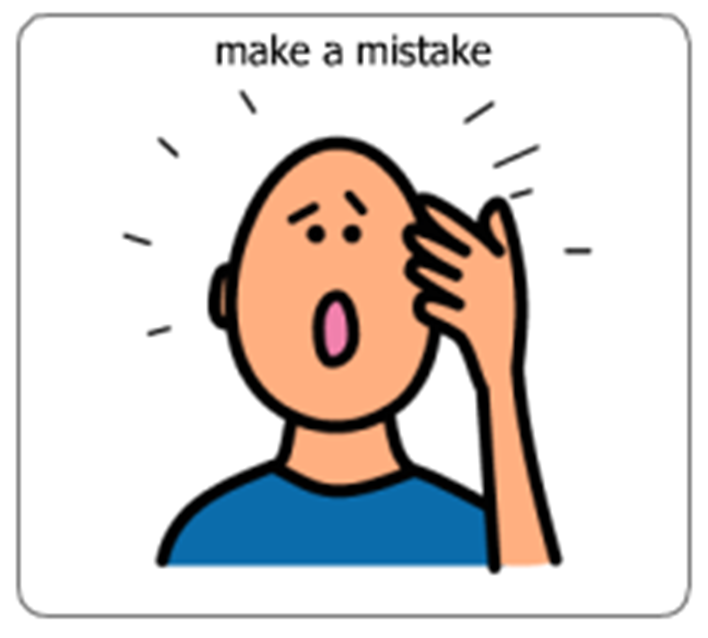 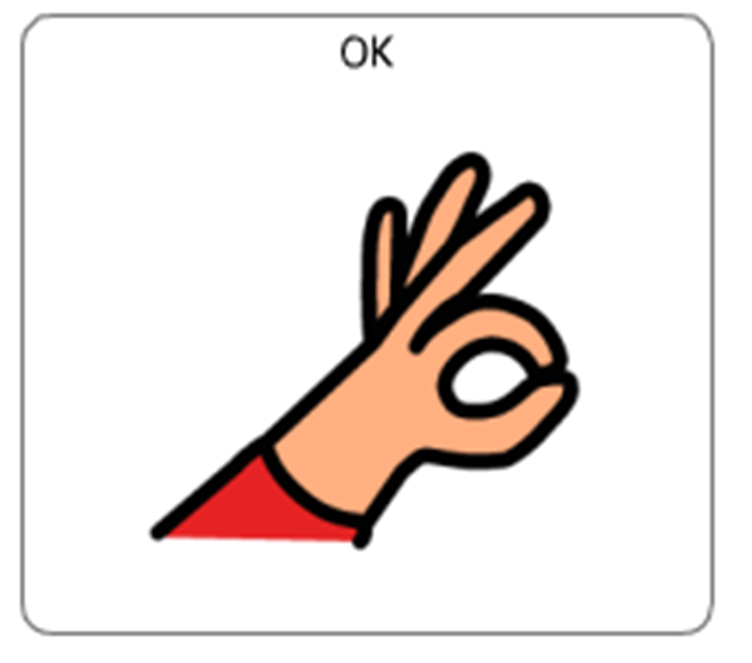